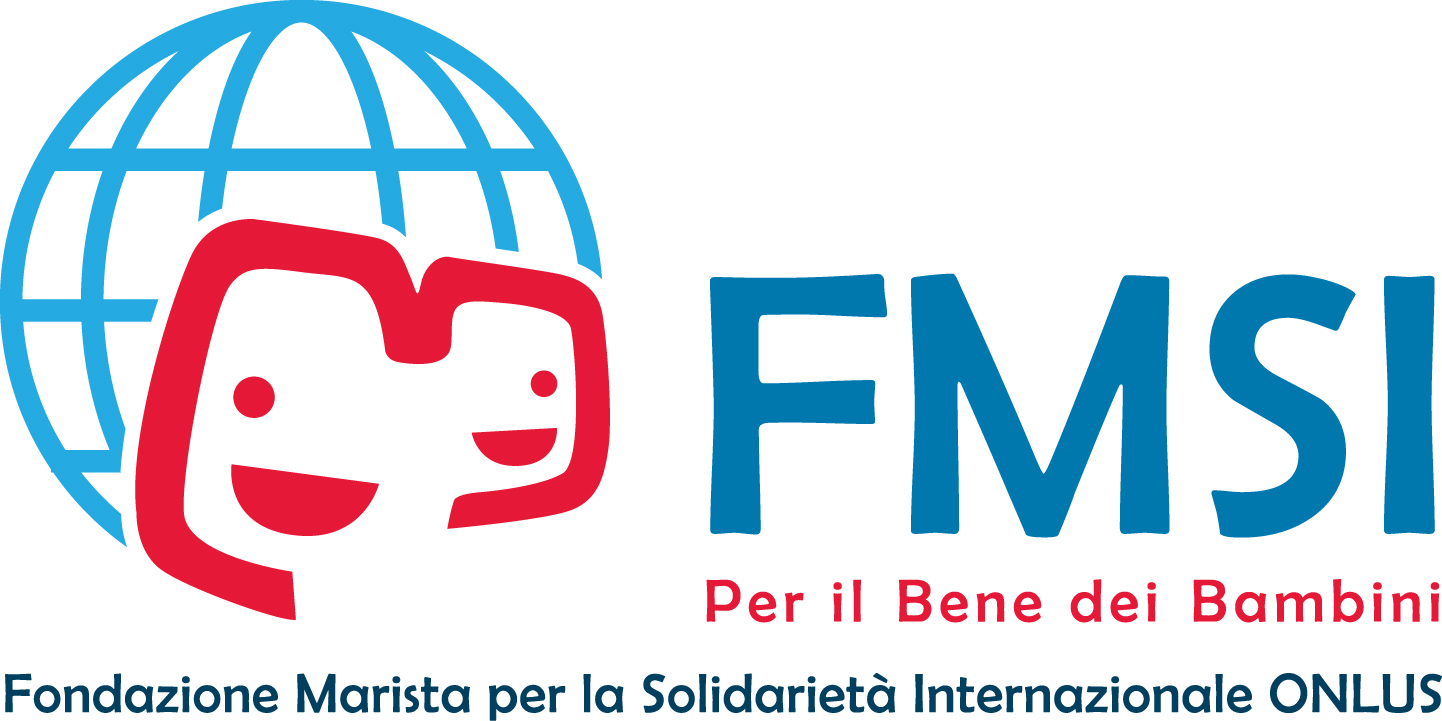 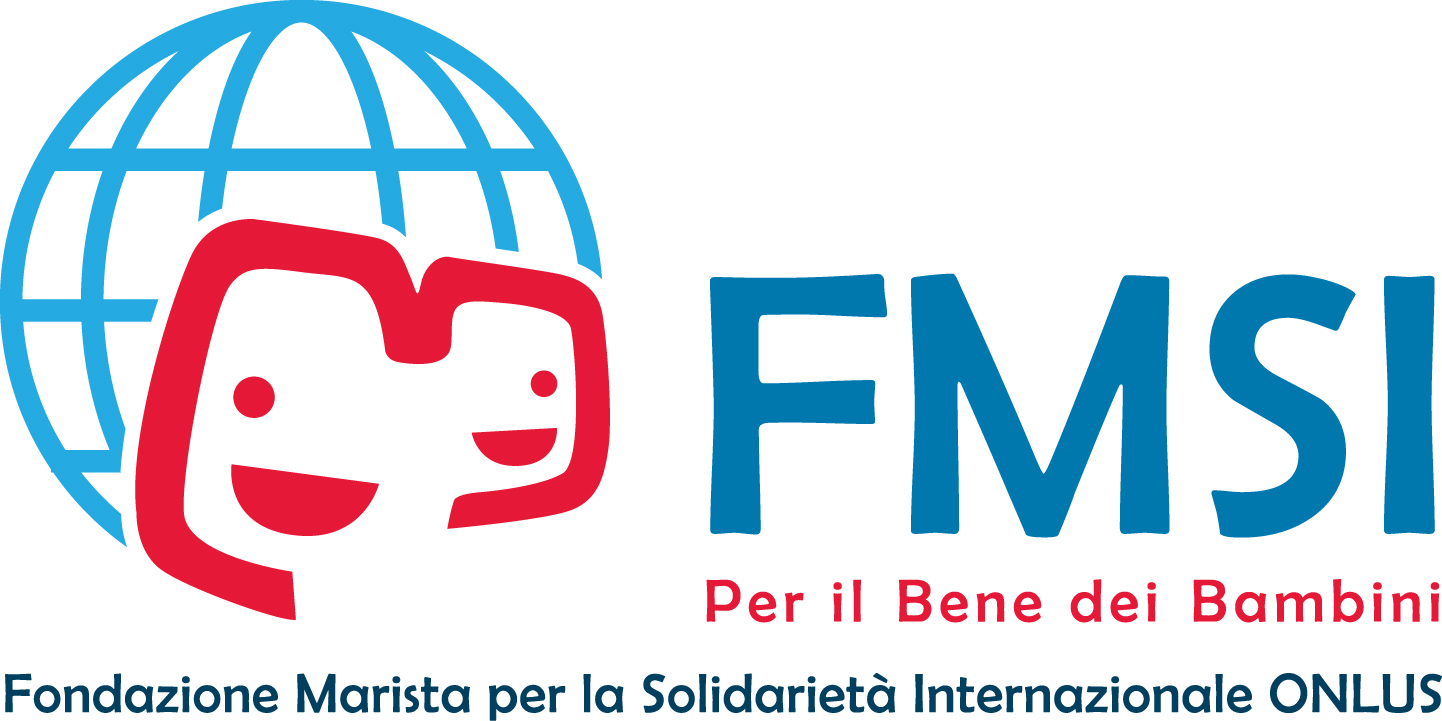 Materiale di approfondimento
Pannello 9
1. BANGLADESH: UNA SCUOLA TRA I CAMPI DI TE’
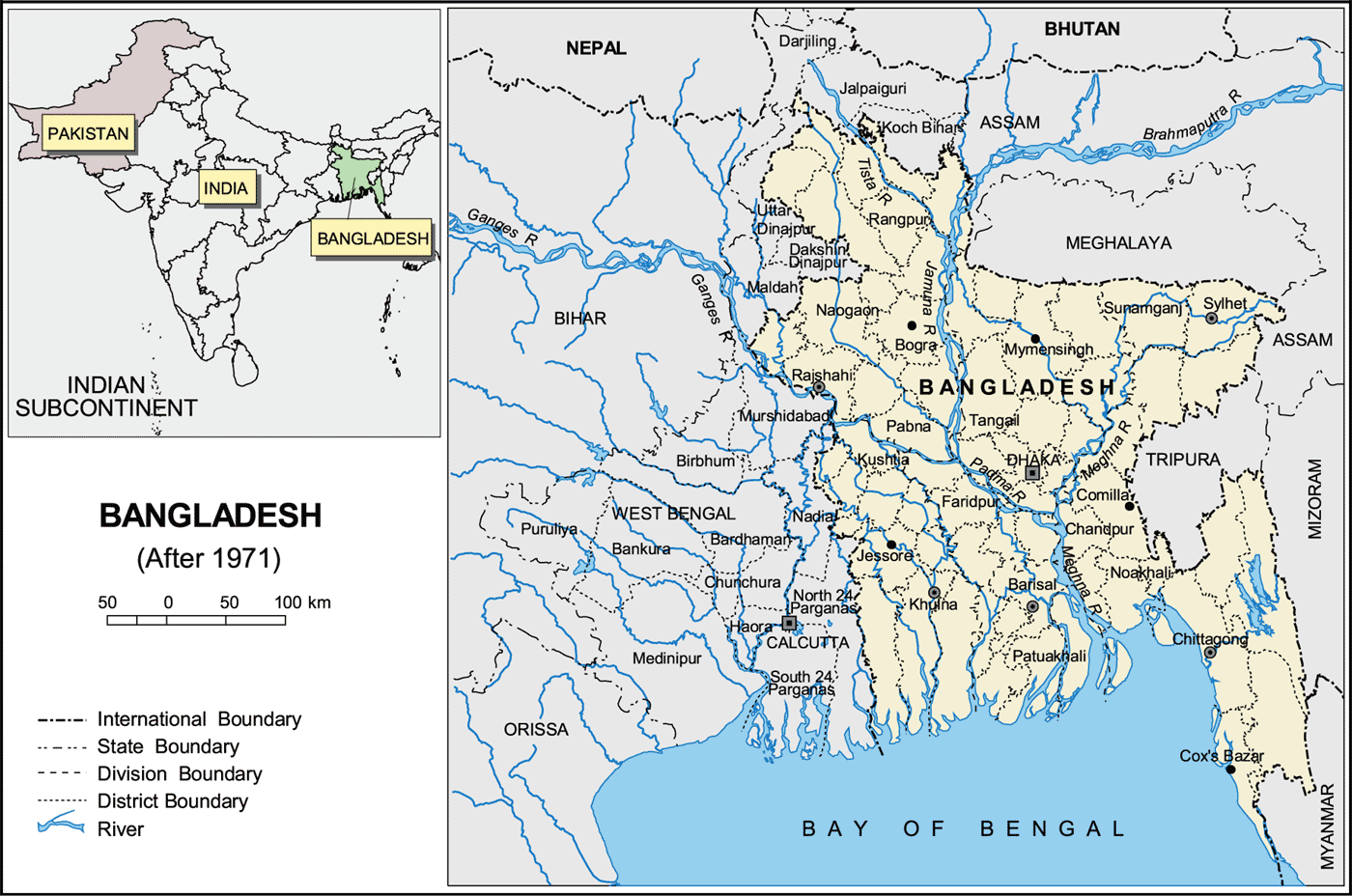 www.fmsi-onlus.org
9
In Bangladesh: DOVE?
BANGLADESH
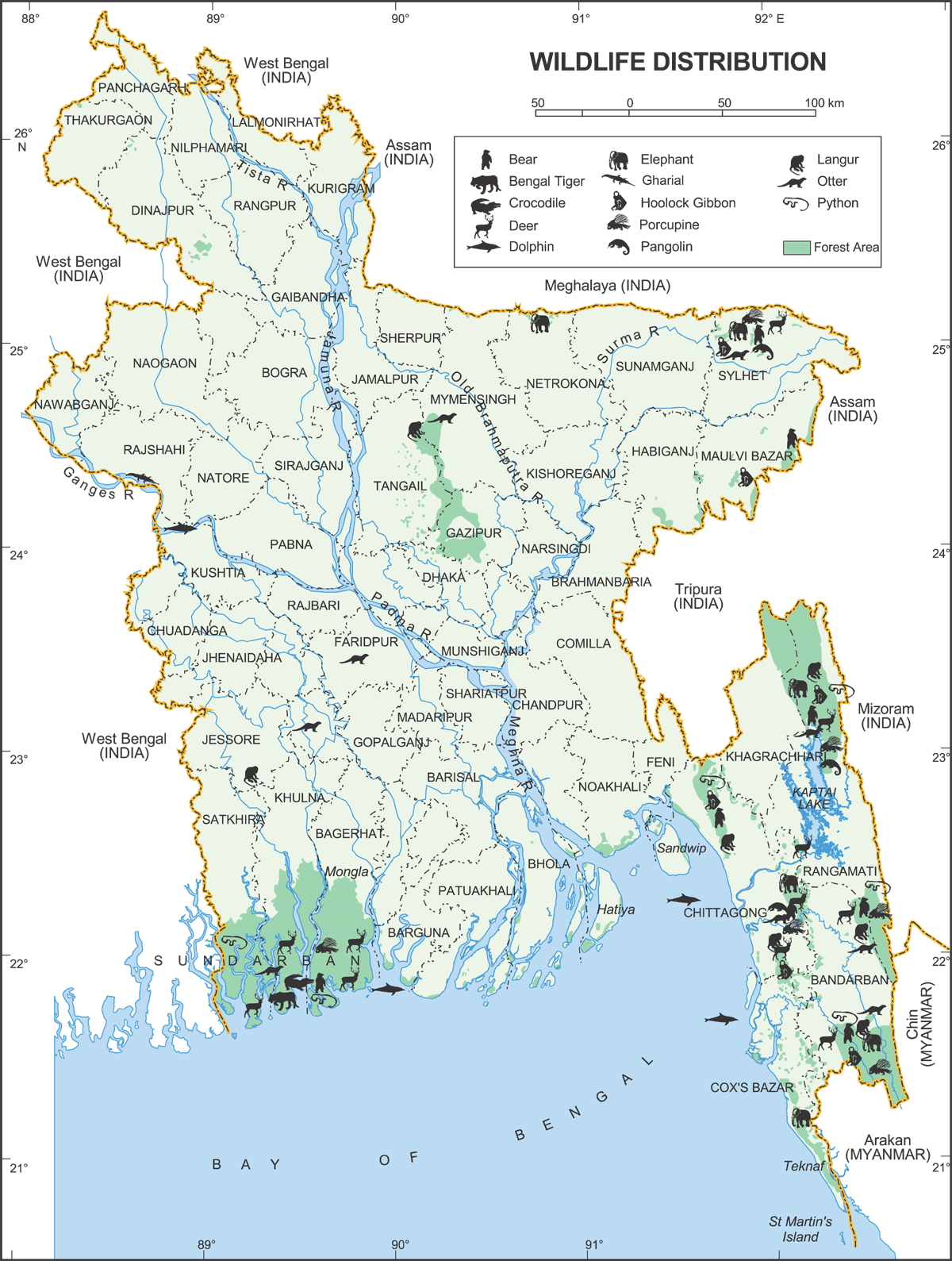 Regione del Sylhet
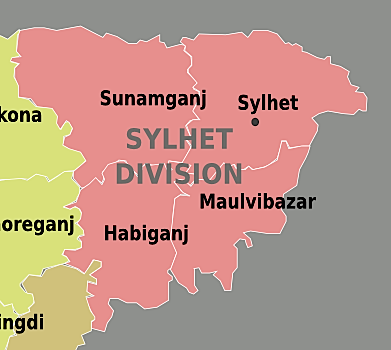 India
Moulovibazar District
2
LE PIANTAGIONI DI TE: LA BELLEZZA
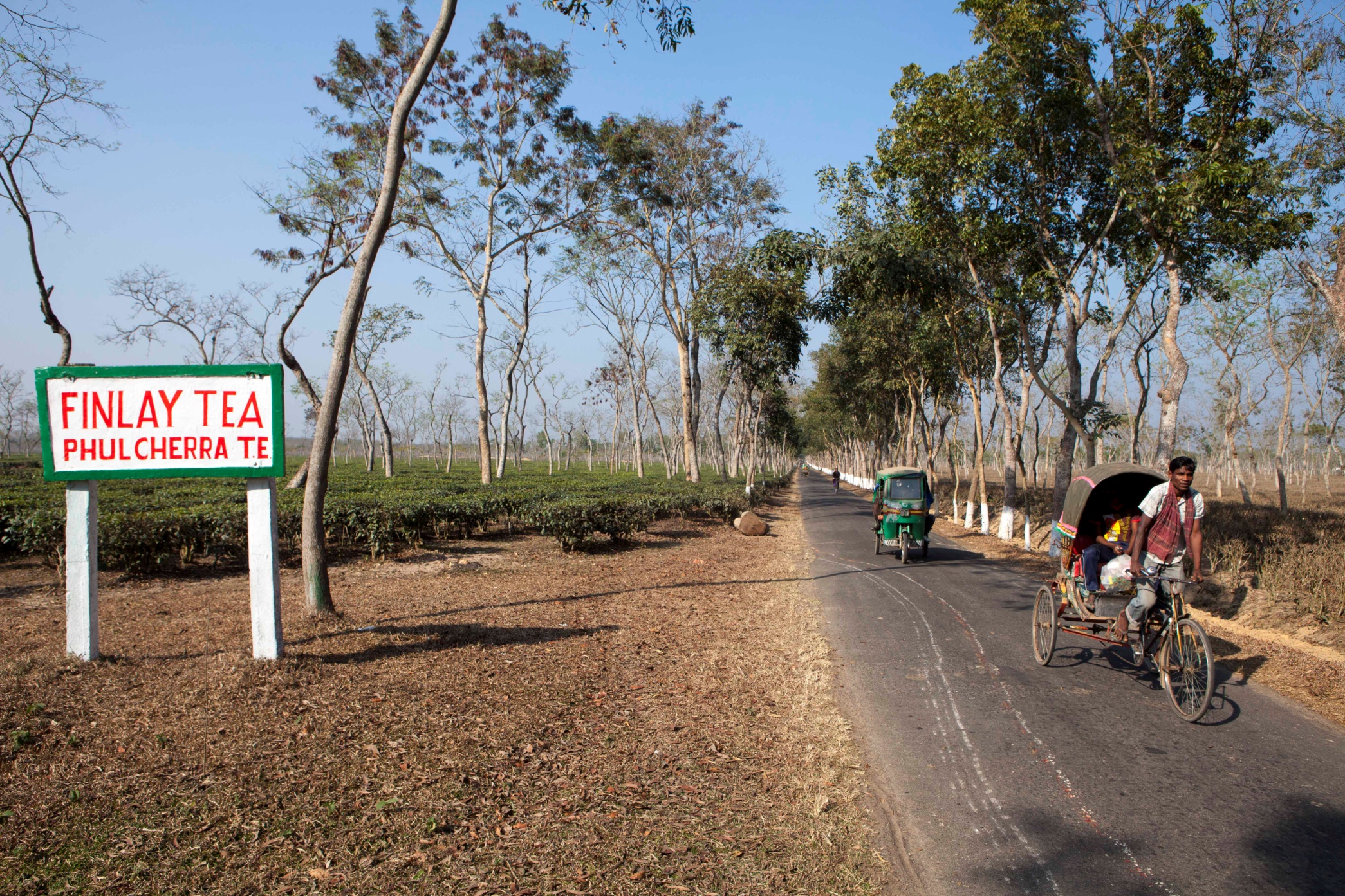 L’ombra degli alberi…
LE PIANTAGIONI DI TE: LA BELLEZZA
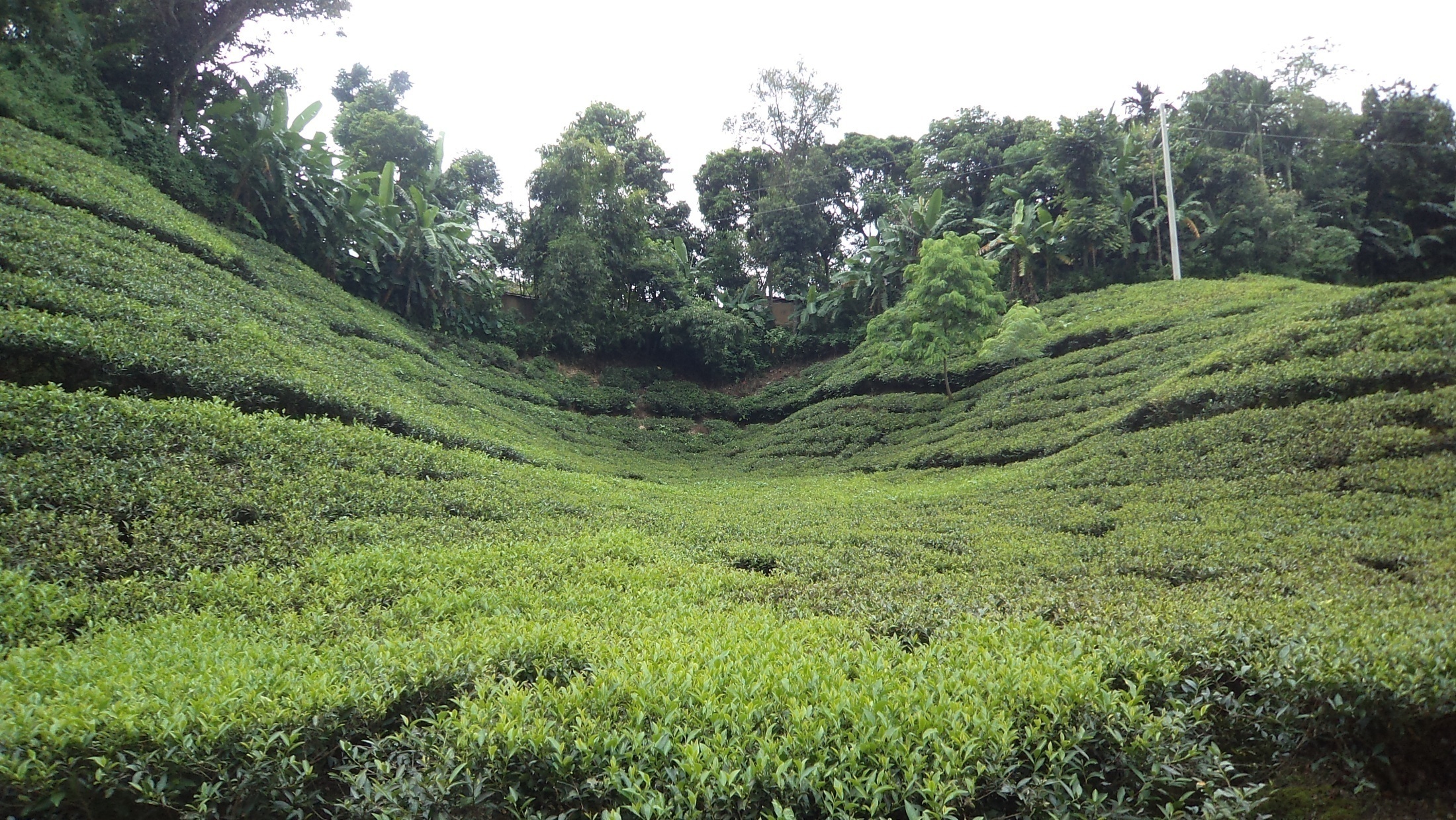 …il verde delle foglie di te,
LE PIANTAGIONI DI TE: LA BELLEZZA
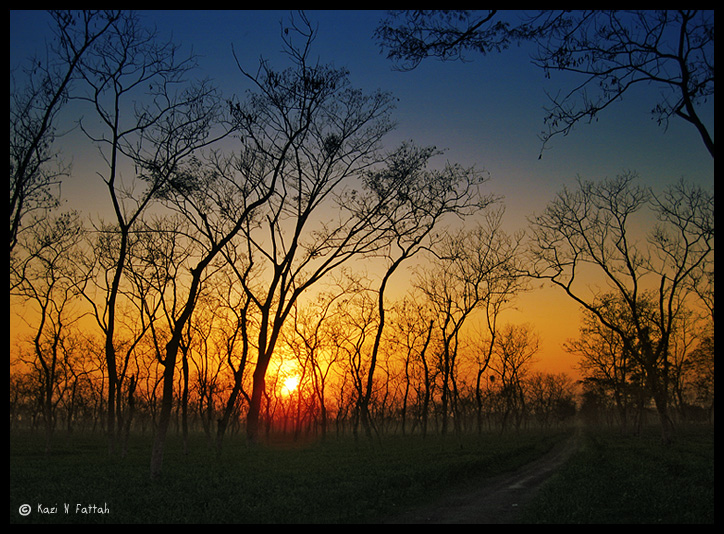 …l’armonia di sole e pioggia
LE PIANTAGIONI DI TE: LA GENTE CHE LAVORA
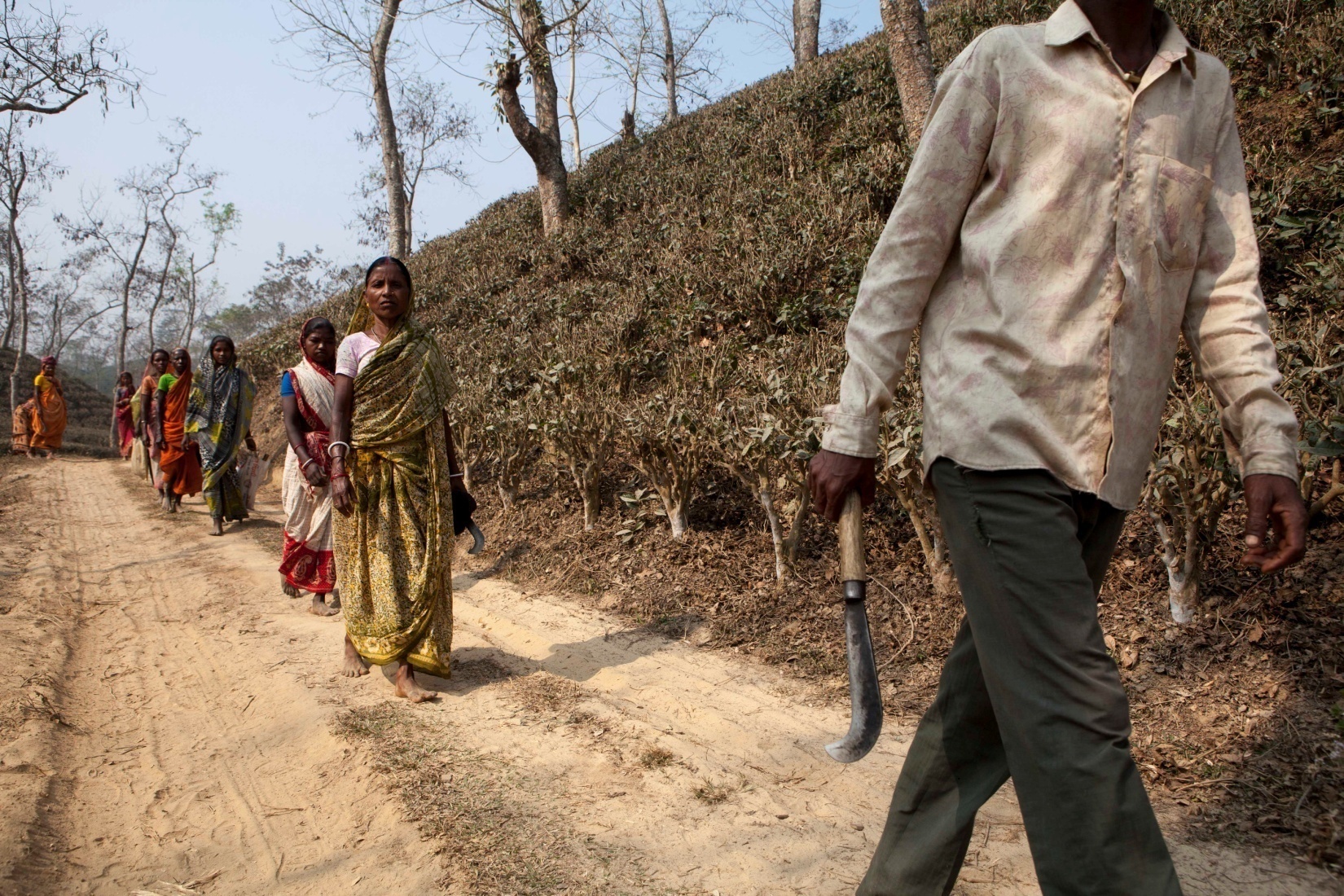 Privati di diritti…
LE PIANTAGIONI DI TE: LA GENTE CHE LAVORA
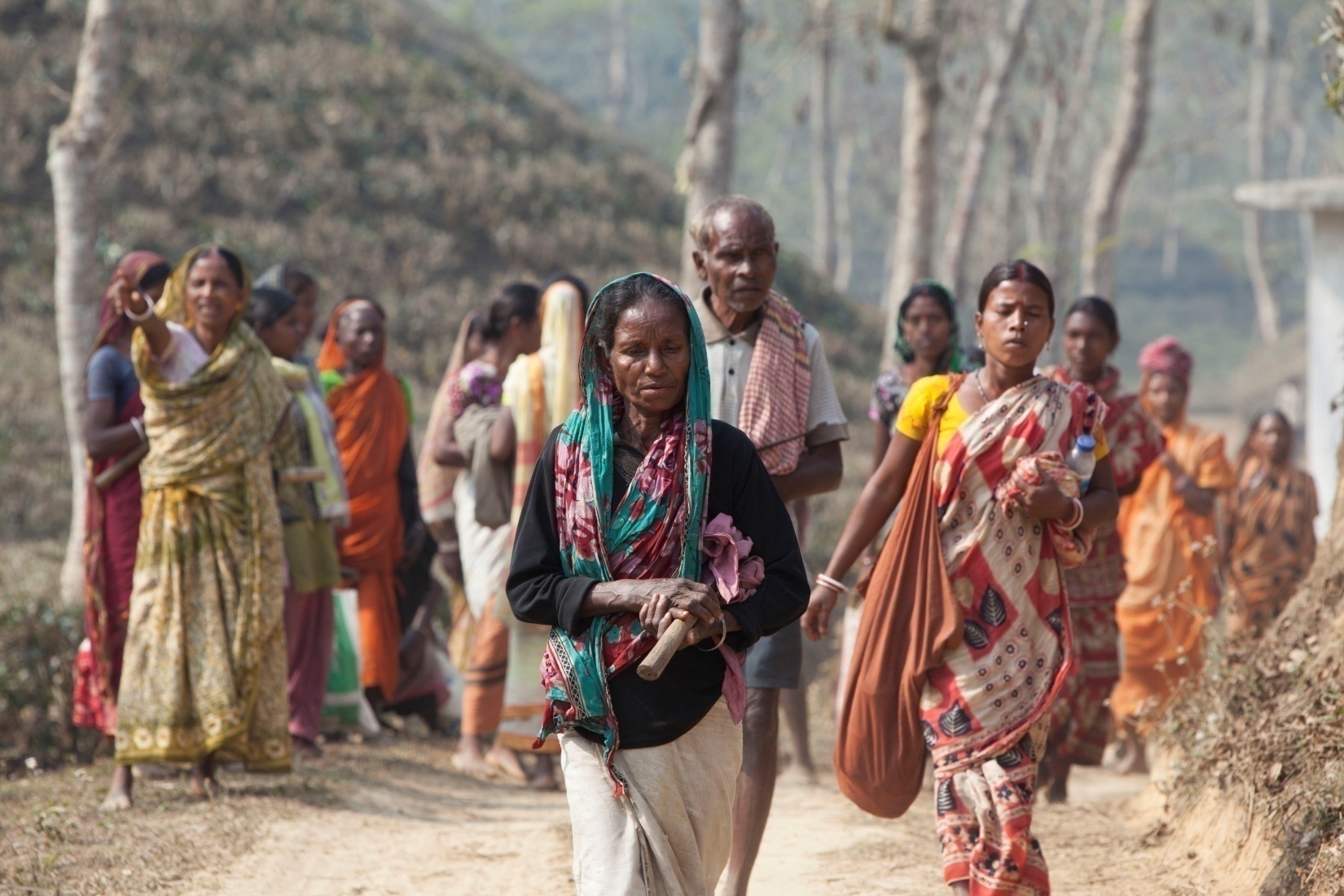 sfruttati, alienati…
LE PIANTAGIONI DI TE: LA GENTE CHE LAVORA
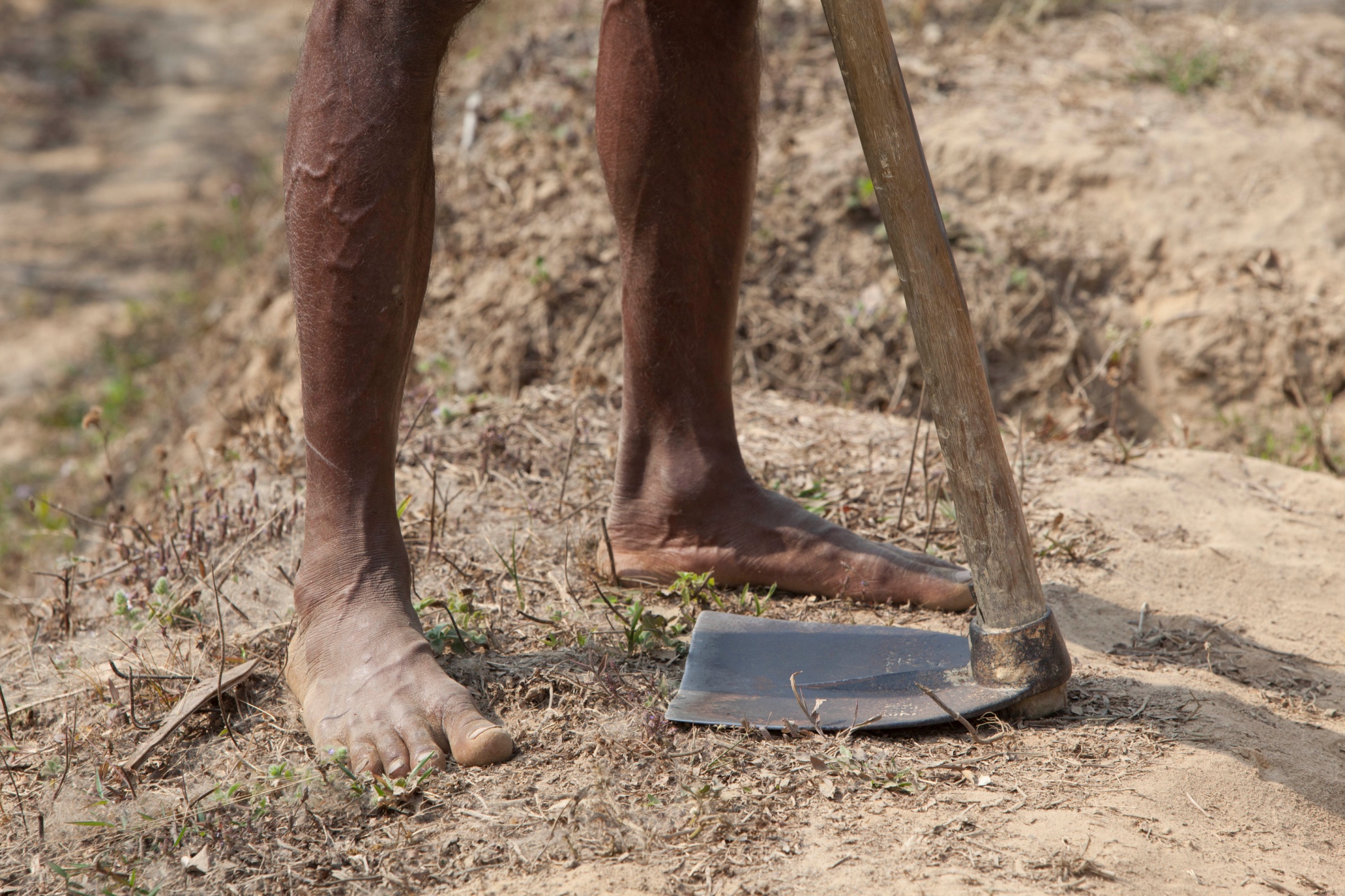 …al limite della schiavitù.
LE PIANTAGIONI DI TE: I BAMBINI
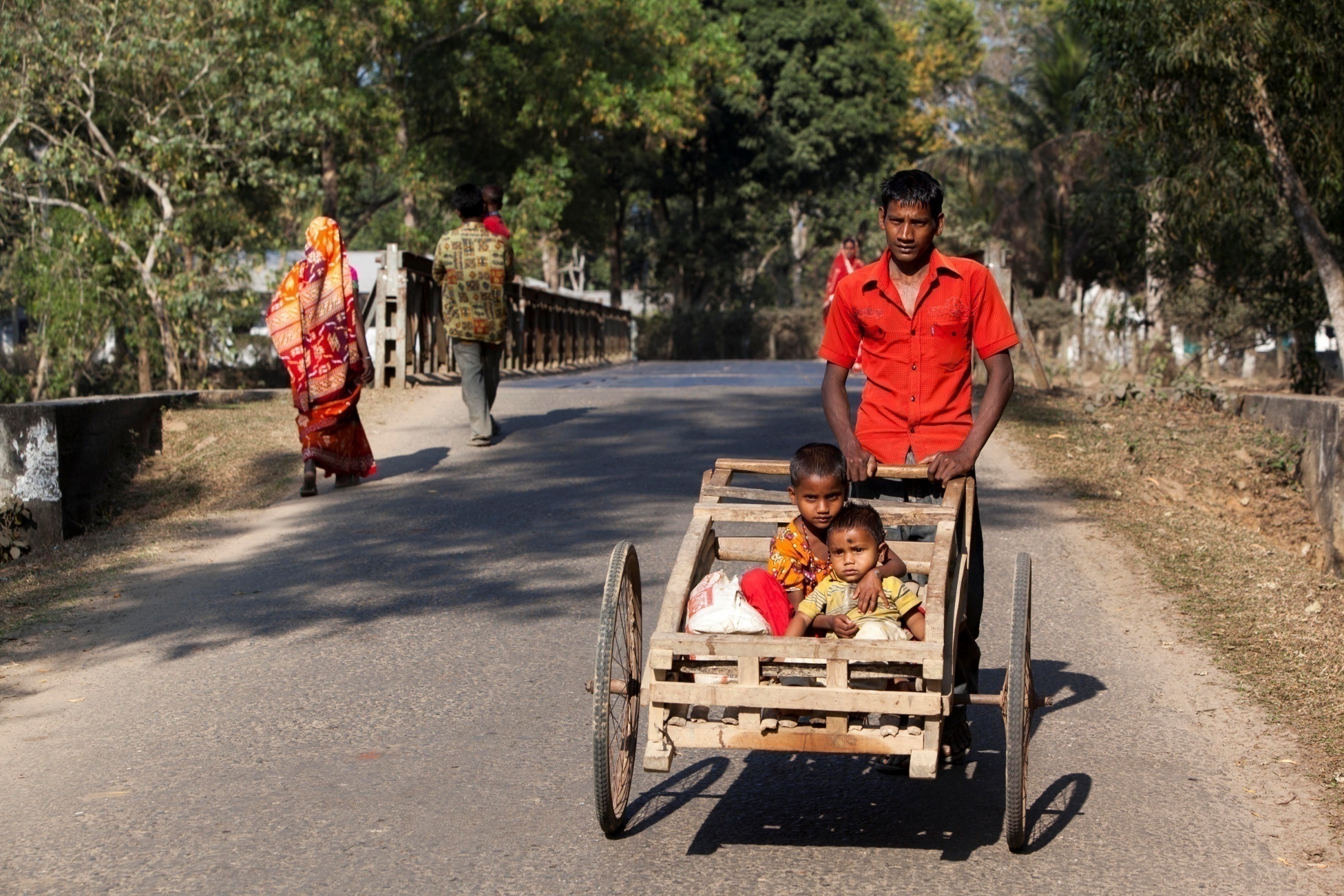 THE PEOPLE
LE PIANTAGIONI DI TE: I BAMBINI
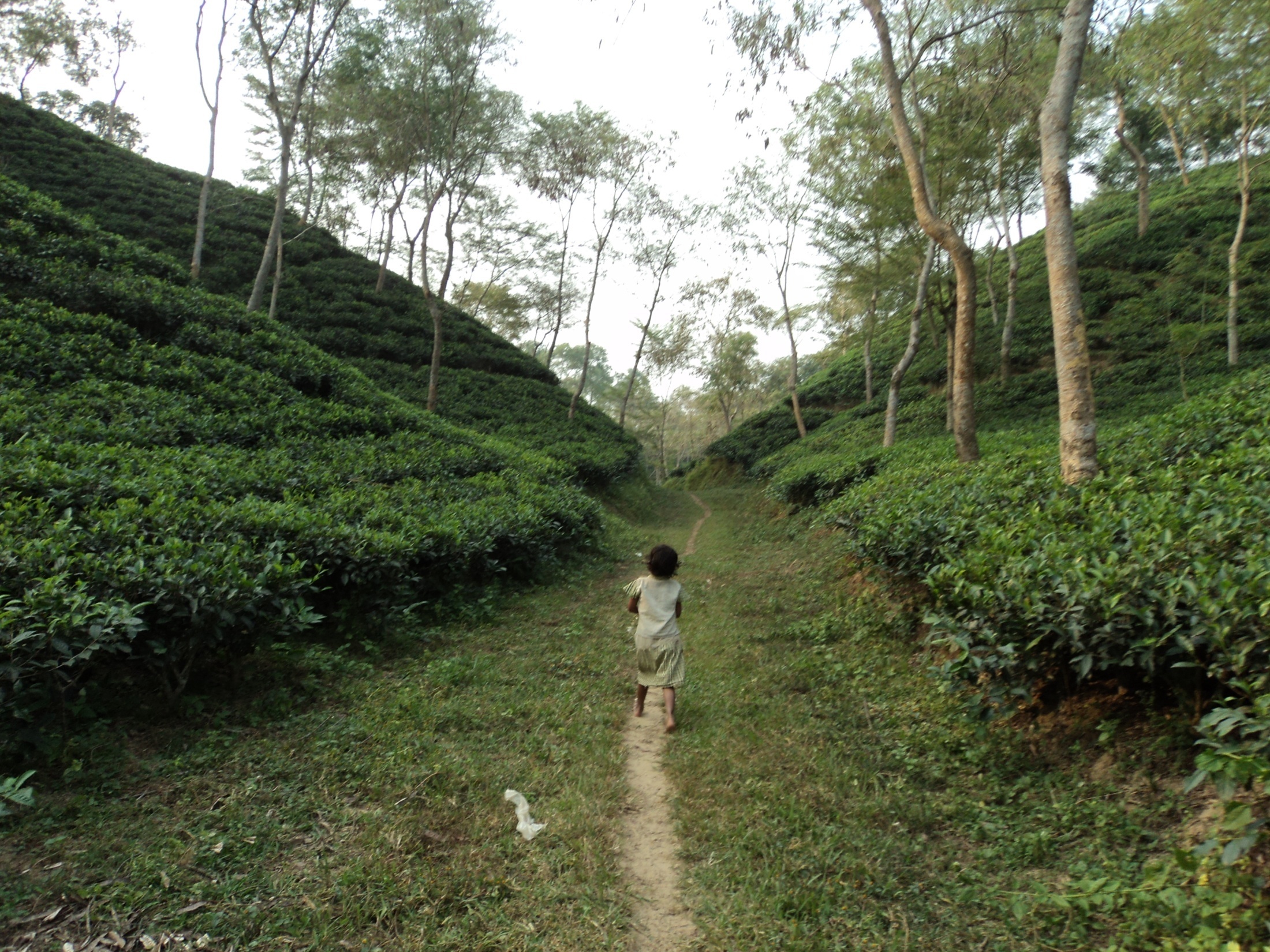 THE PEOPLE
LE PIANTAGIONI DI TE: I BAMBINI
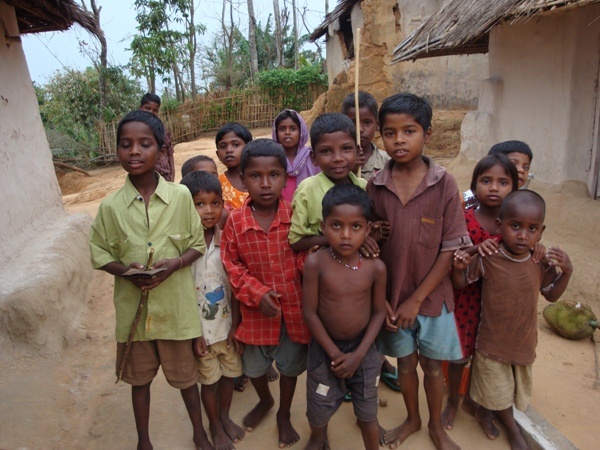 THE PEOPLE
Senza istruzione,
LE PIANTAGIONI DI TE: I BAMBINI
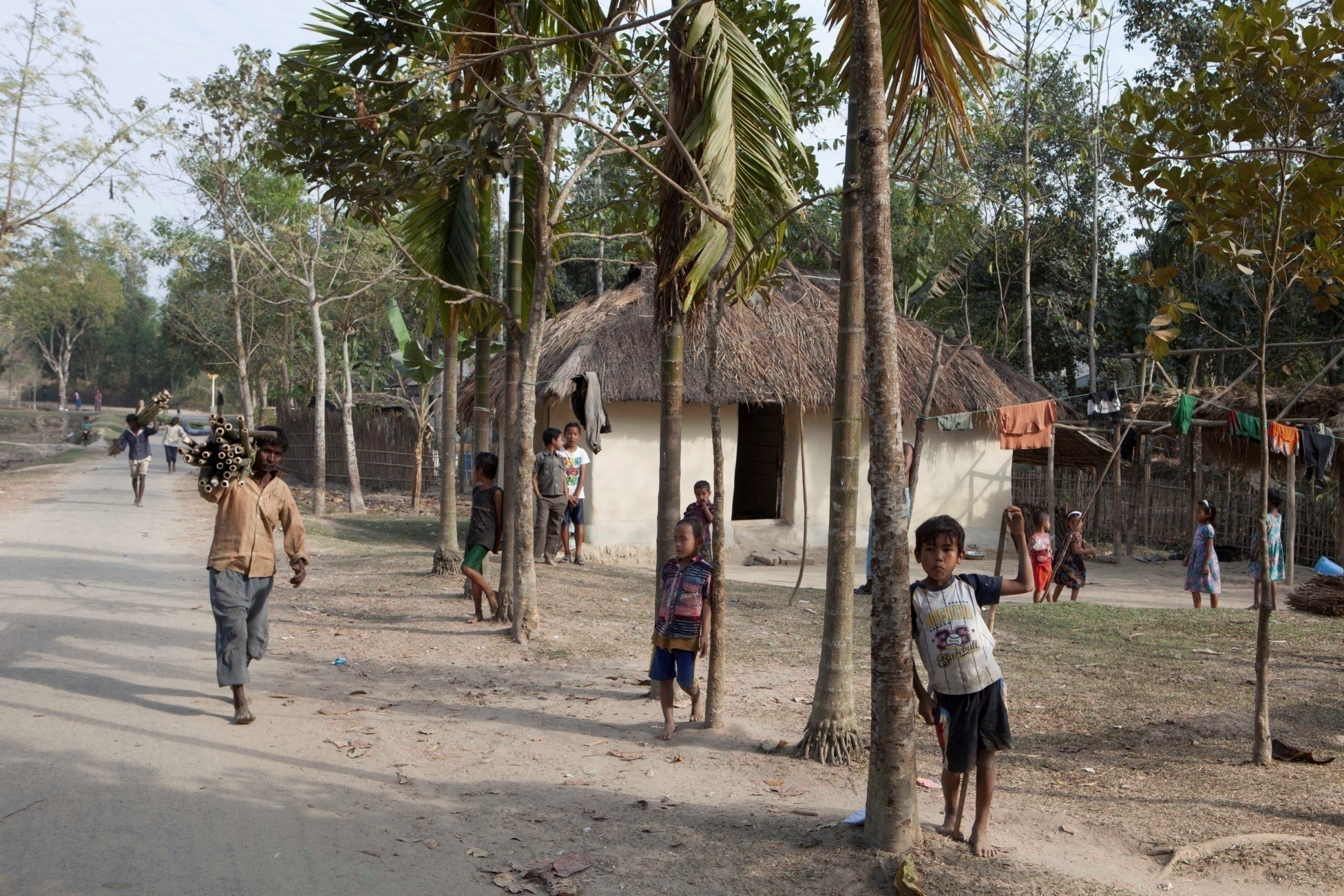 THE PEOPLE
senza motivazioni,
LE PIANTAGIONI DI TE: I BAMBINI
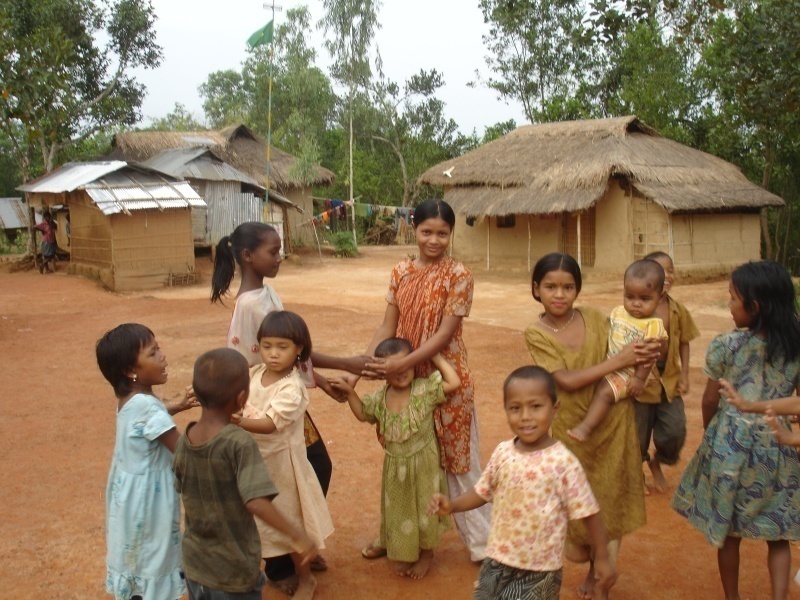 THE PEOPLE
discriminati
UNA SOLUZIONE: LA SCUOLA
Tre Fratelli Maristi, arrivati nel 2010, capiscono subito che la scuola è il solo rimedio, ma COME FARE? 
Il Vescovo di Sylhet che li accoglie è esplicito: 
REGALATE A  QUESTI RAGAZZI UNA SCUOLA SECONDARIA!
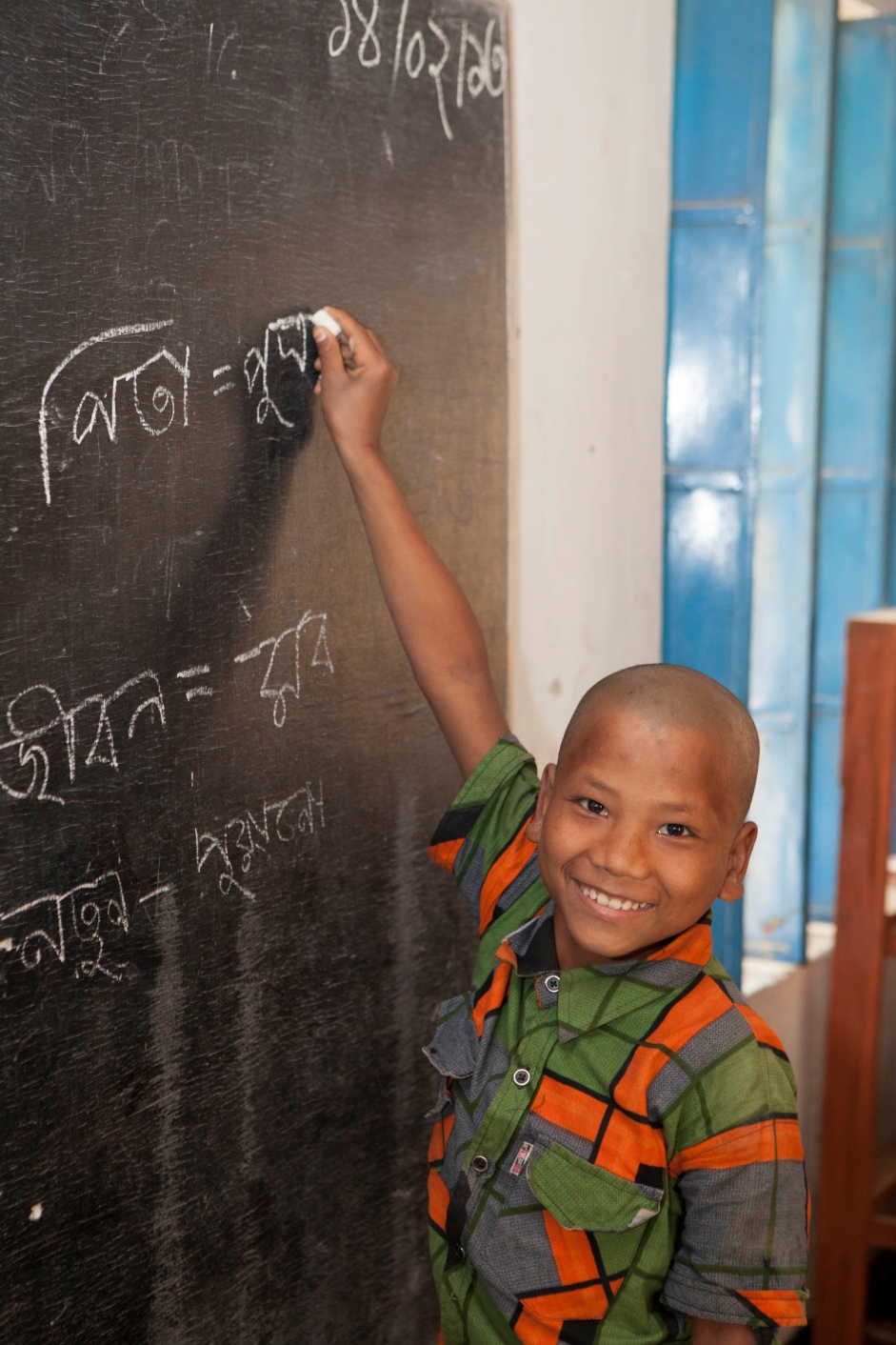 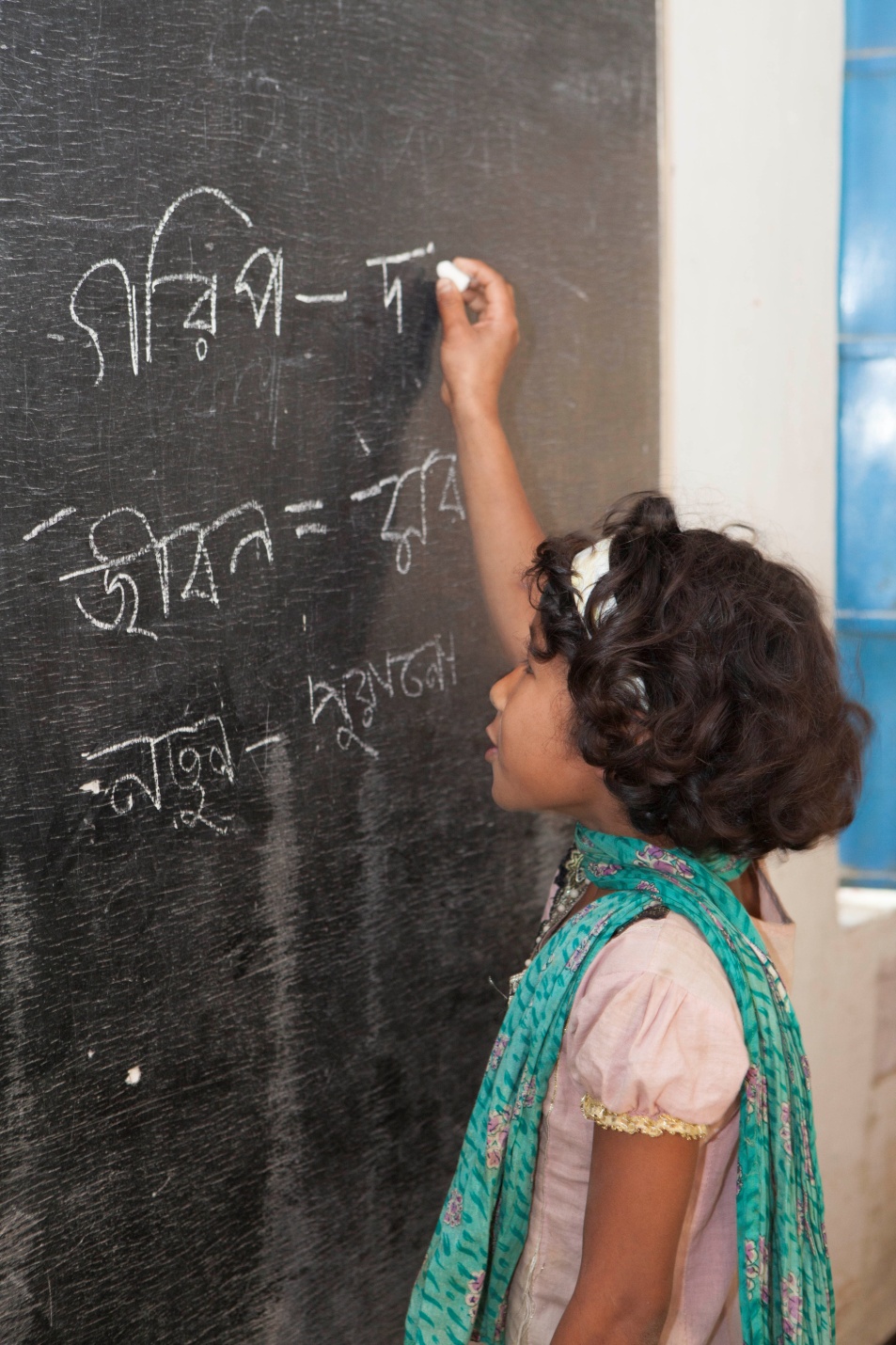 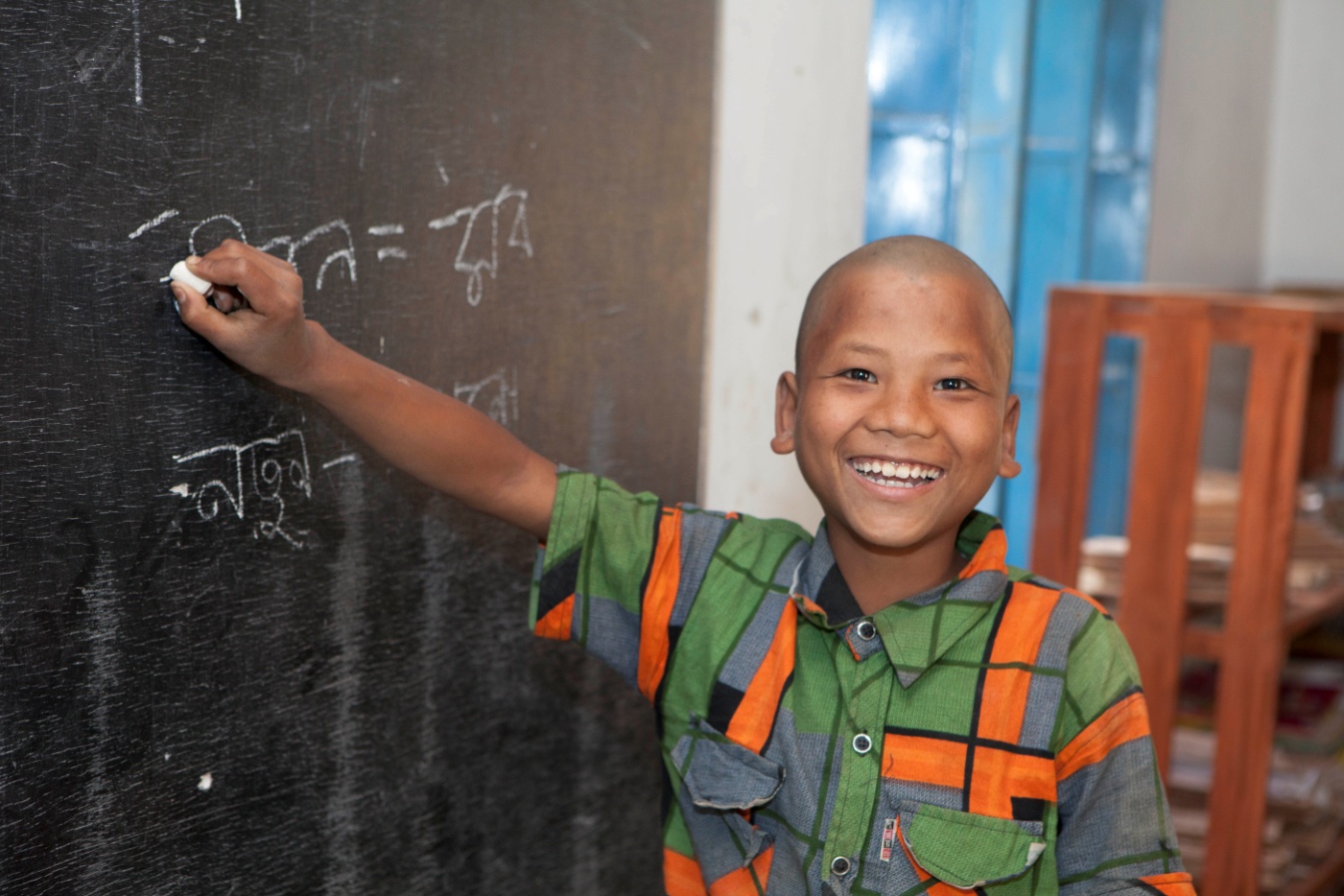 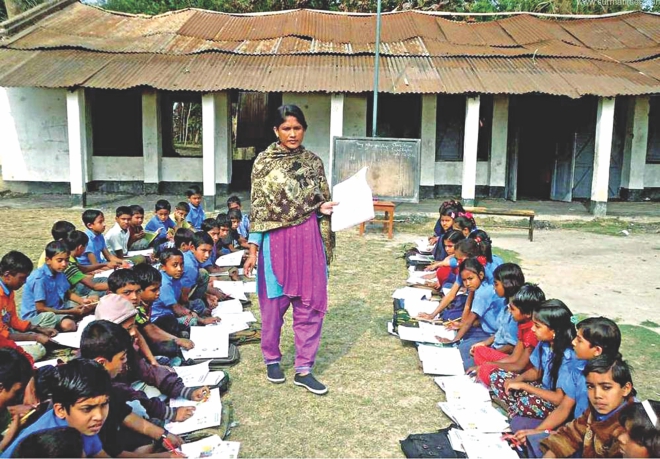 I lavoratori del tè abitano dentro le piantagioni e lì i padroni provvedono a tutto, anche alla scuola per i tanti bambini...
Esistono perciò 
35 piccole scuole primarie, molte delle quali sono gestite  alla parrocchia cattolica.
In queste scuole gli alunni ricevono meno di 3 ore di lezione al giorno
Sono divisi in 2 soli gruppi:        	1°:  classi 1^ e 2^ 							2°:  classi 3^, 4^ e 5^
E’ difficile trovare insegnanti qualificati che restino lì a lungo.
IN ATTESA DELLA SCUOLA SECONDARIA,  I FRATELLI HANNO COMINCIATO A FARE CORSI PER GLI INSEGNANTI.
IL PROGETTO: ST. MARCELLIN SCHOOL  & HOSTEL
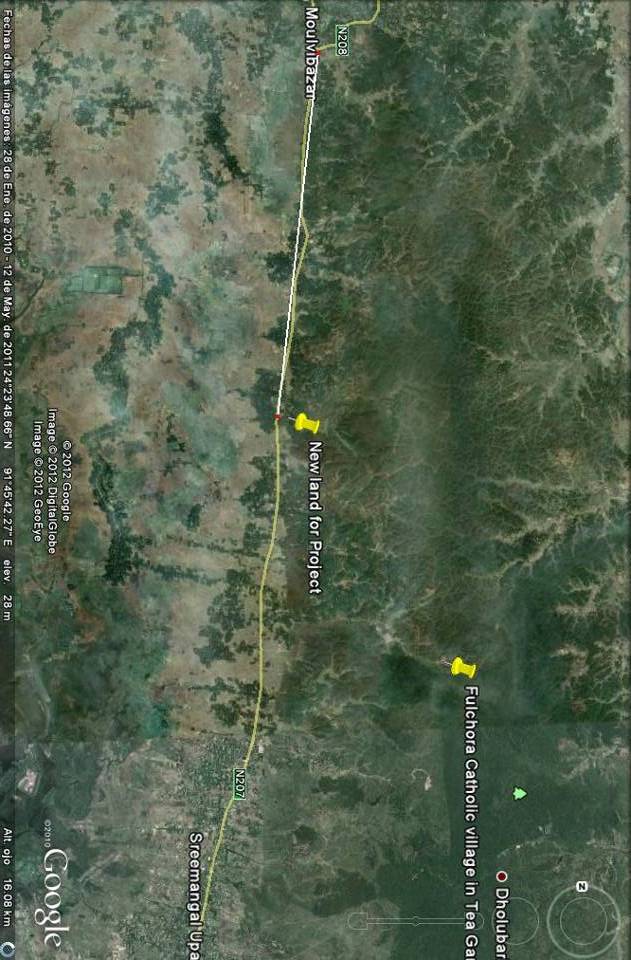 MOULOVIBAZAR
Nord
Il terreno per il progetto 

Località: Giasnogor
City Area: Moulovibazar

6 acri di terreno = 2,5 ettari
a 200 m dalla strada
Leggera collina 
un ruscello con abbondante acqua
7 km
Villaggio di 
Giasnogor
Main road   Moulovibazar    -     Dhaka
Piantagioni 
di té.
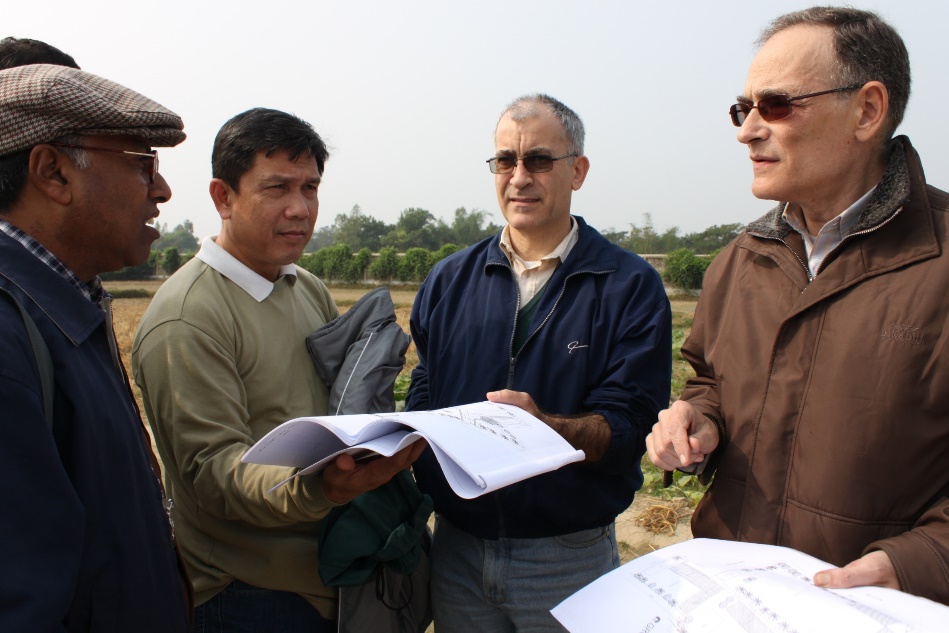 10  km
SREEMANGAL
I Fratelli MARTI’ e EUGENIO SANZ
con l’architetto visionano il progetto
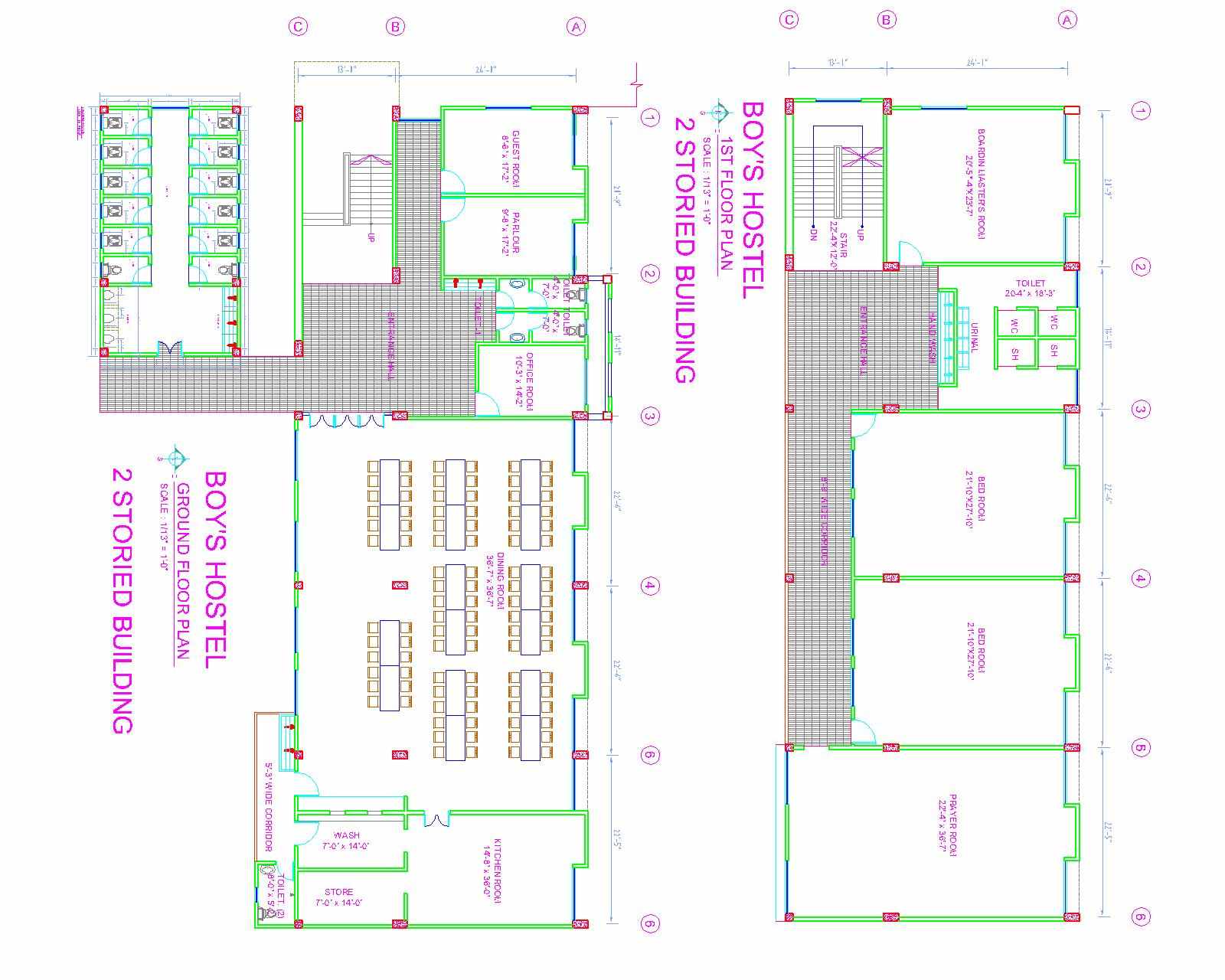 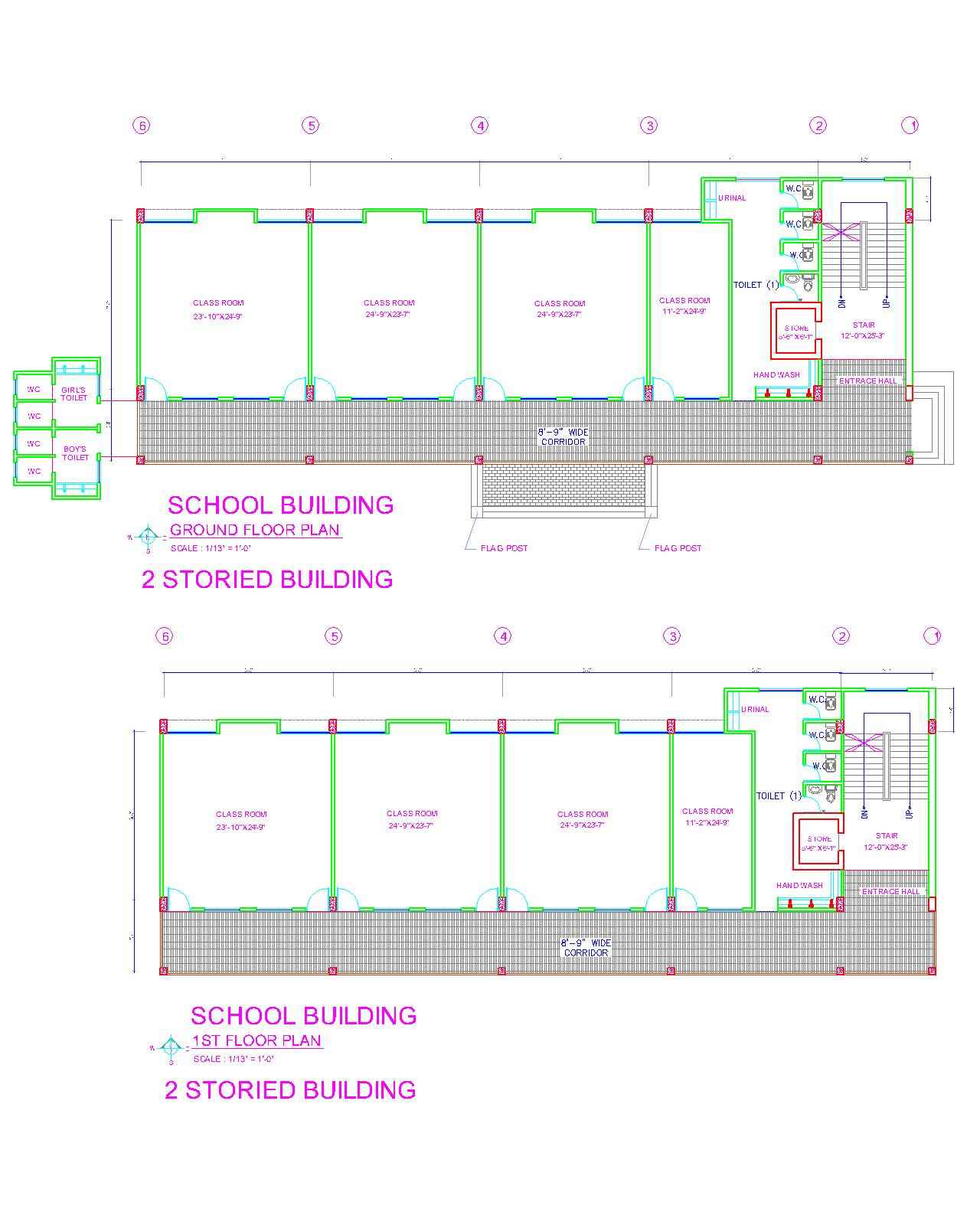 BOYS AND GIRLS  HOSTEL
ALTRI DATI SUL PROGETTO:

Il luogo: Distretto di Moulovibazar, Sylhet. 
(90 su 163 piantagioni di tè in Bangladeshsi trovano in questa area: tre di esse sono le più grandi del mondo (per superficie e produzione).

L’obiettivo: creare una scuola secondaria per ragazzi/e che vivono nelle piantagioni di tè

La motivazione: I lavoratori delle piantagioni di tè sono tra i più poveri ed emarginati del Bangladesh. Lavorano in una situazione simile alla schiavitù. Il loro salario è meno di un dollaro al giorno. Solo il 25% dei loro figli raggiunge un livello di istruzione di base. L’accesso ad una istruzione di qualità per i ragazzi può dare loro gli strumenti per uscire dall’emarginazione e  costruirsi un futuro diverso. 

Caratteristiche:  1. La scuola ha annessa una casa dello studente, per ospitare in ambiente sicuro anche le ragazze, con l’obiettivo di migliorare la condizione della donna nell’area.
La scuola è aperta anche a ragazzi di altri gruppi, musulmani e Hindu. Questo favorisce l’integrazione sociale e la convivenza tra i differenti gruppi etnici e diverse appartenenze religiose.
2. Il progetto comprende anche un programma per il sostegno e la riqualificazione degli insegnanti delle 35 scuole primarie, molte delle quali sono promosse dalla Diocesi, con il fine di migliorare la didattica e prevenire l’abbandono scolastico nel ciclo primario.
Attività
La nuova scuola è costituita da due edifici entrambi di due piani: uno contiene 14 aule scolastiche, l’altro un dormitorio  e un refettorio per ospitare ragazzi/e che provengono dai villaggi lontani e che altrimenti non potrebbero frequentare la scuola. Nelle aule della scuola saranno realizzate anche attività di riqualificazione per gli insegnanti che poi vengono accompagnati e assistiti nello svolgimento delle lezioni presso le loro  scuole di provenienza.
Costo del progetto:
Il costo totale del progetto è di 500.000 Euro
La costruzione dell’edificio a due piani per le aule scolastiche costa: 270.000 Euro
L’edificio a due piani per l’alloggio degli studenti e il refettorio costo 200.000 Euro. 
Il programma di sostegno agli insegnanti delle 35 scuole primarie costa 30.000 Euro
Finanziamento:  
L’istituto marista ha acquistato il terreno. Le spese di costruzione sono così ripartite: 
50.000 Euro AMS (Australian Marist Solidarity), 
50.000: 2 aziende spagnole, 
200.000 a cura di SED (ONG marista spagnola) 
200.000 a cura di FMSI che, insieme a Fr. Eugenio Sanz, ha coordinato tutto il Progetto.
Sostenibilità:
Sono previsti 300 alunni (maschi e femmine). Il 60% dei posti è riservato ai ragazzi/e delle piantagioni.
Tre Case Editrici Mariste: EDELVIVES (Spagna), FTD (Brasile) e GRAM (Argentina) si sono fatte carico di un contributo annuale di circa 32.000 Euro per i prossimi 5 anni.
DAL PROGETTO ALLA REALTA’:
INAUGURAZIONE DEL  ST. MARCELLIN SCHOOL  & HOSTEL
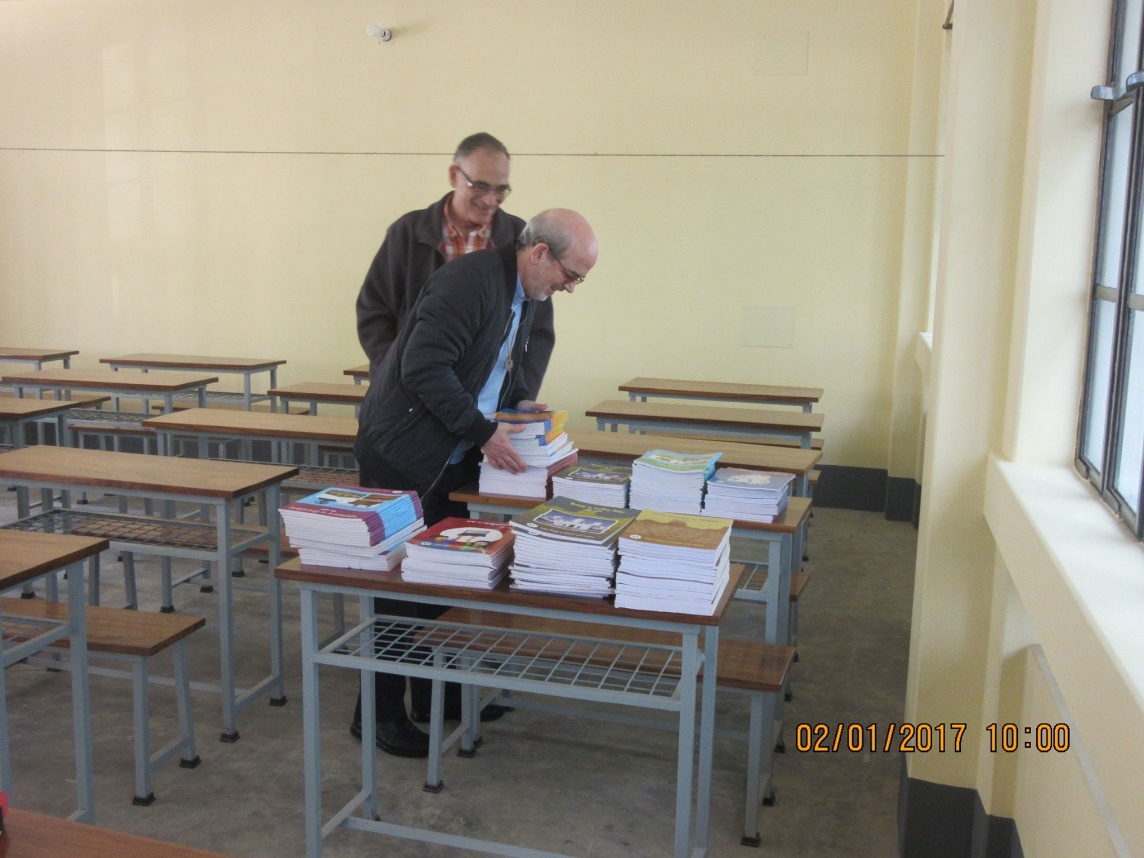 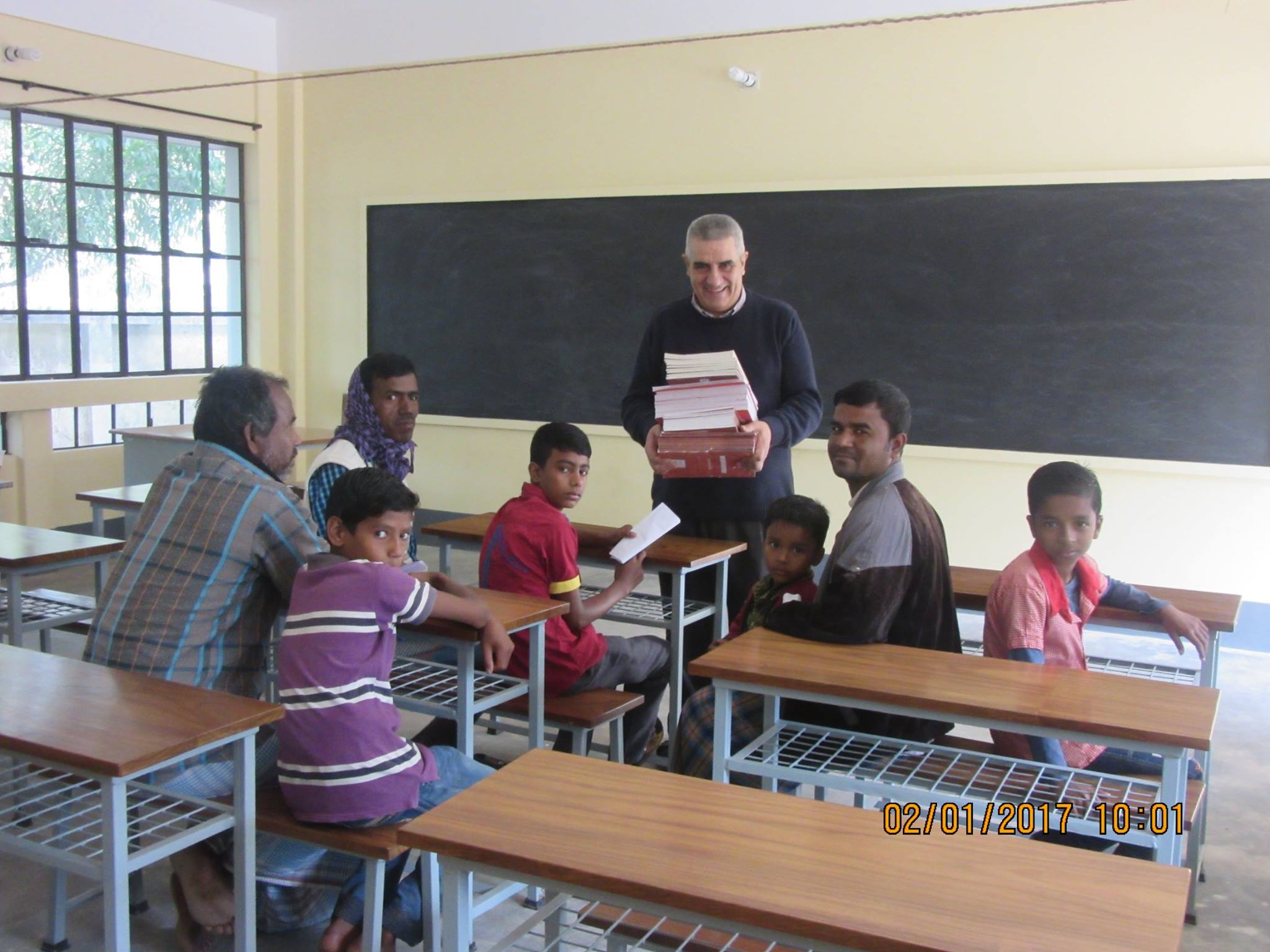 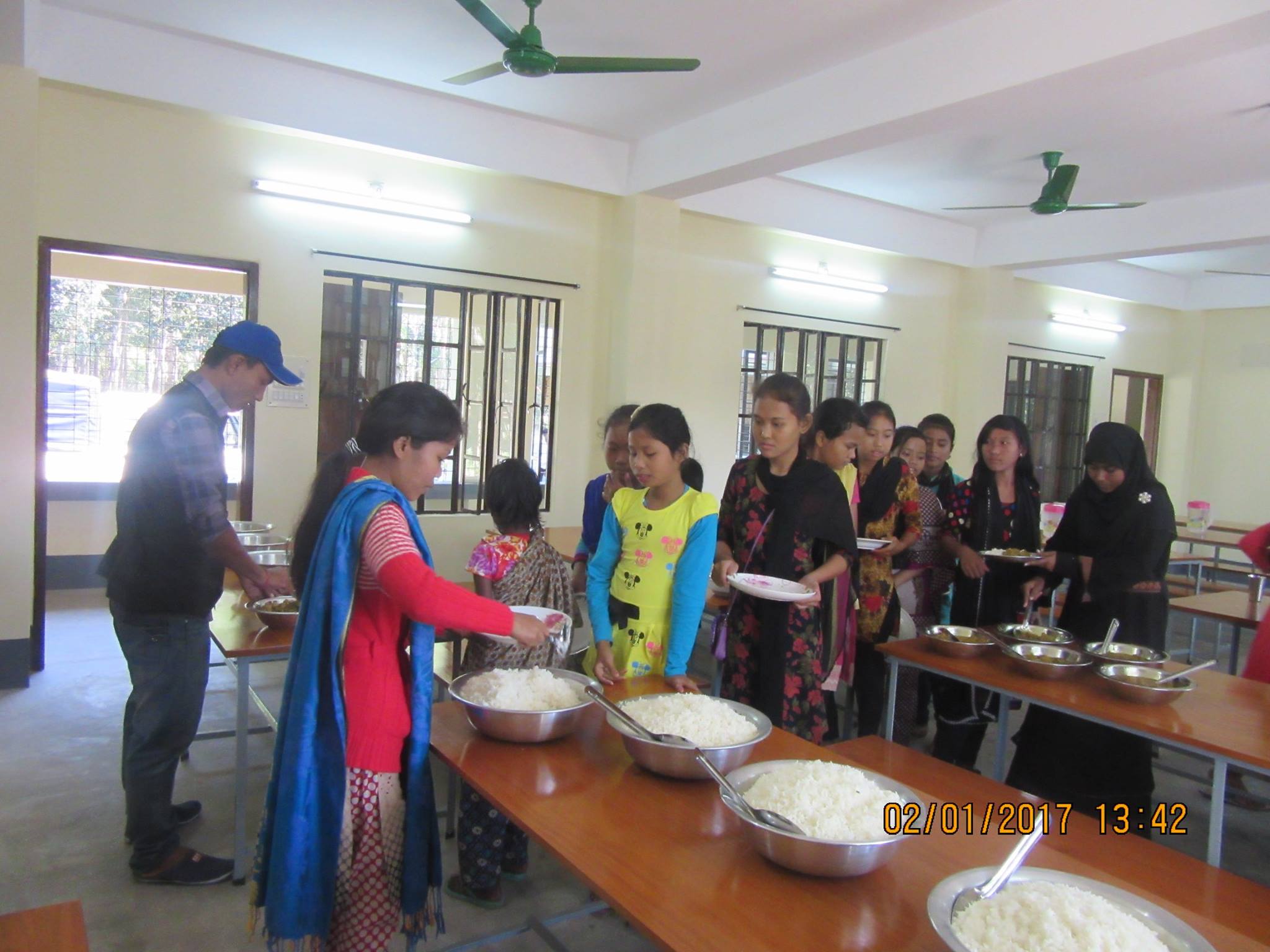 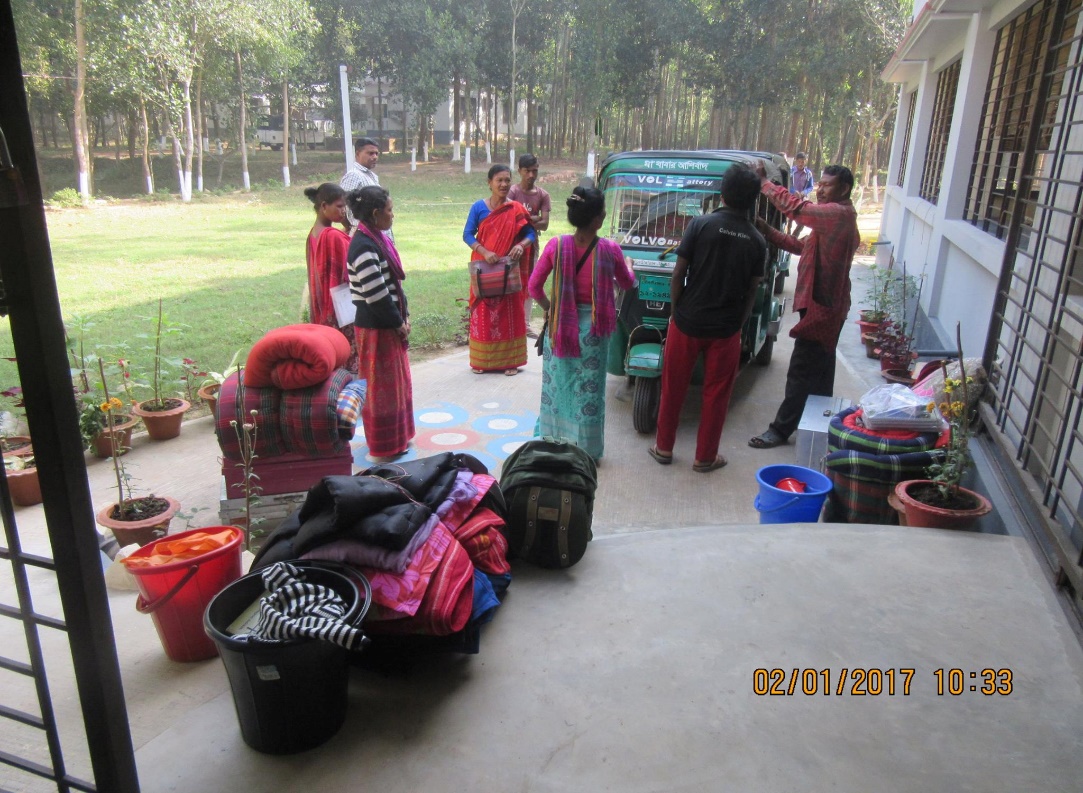 DAL PROGETTO ALLA REALTA’:
ST. MARCELLIN SCHOOL  & HOSTEL IN ATTIVITA’
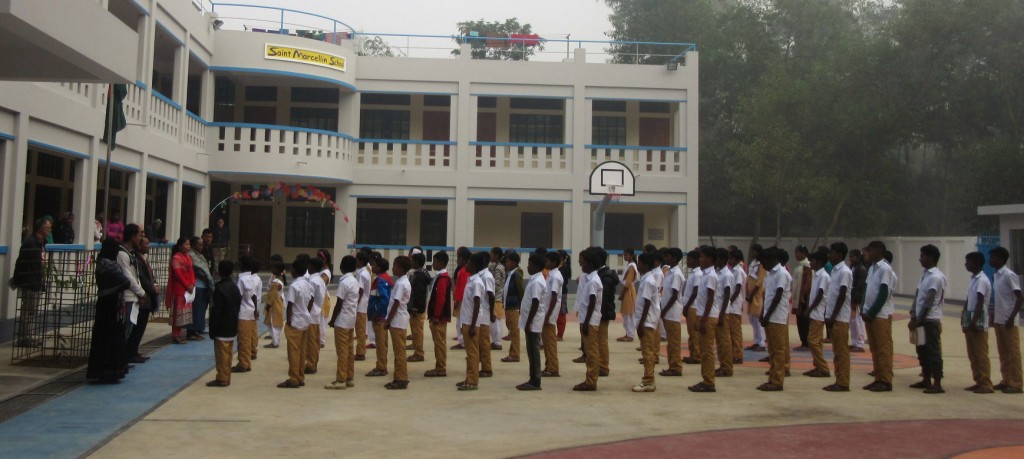 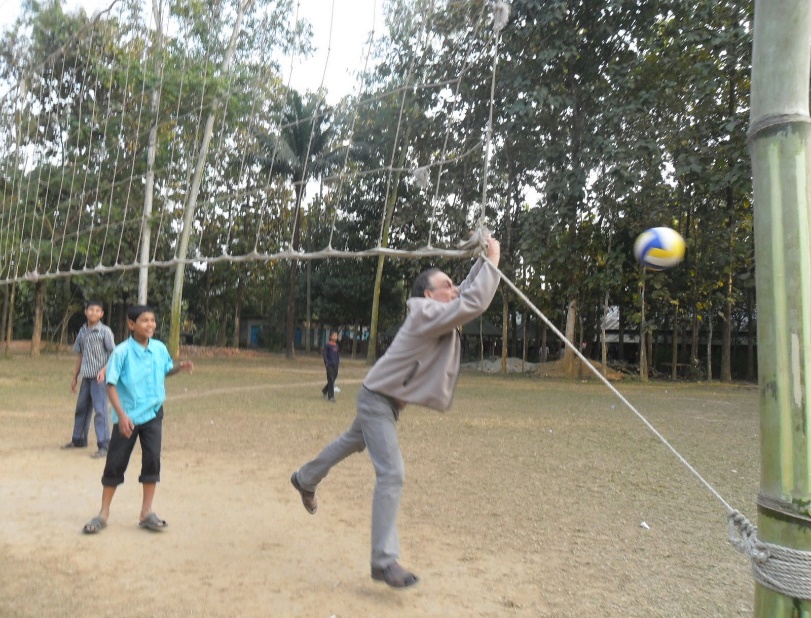 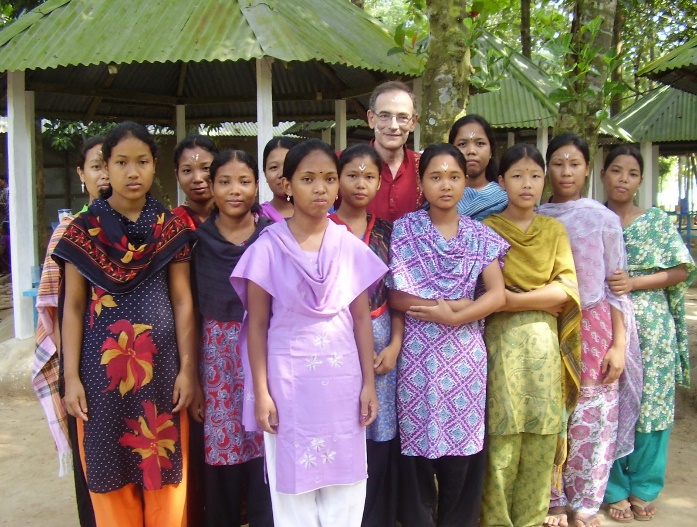 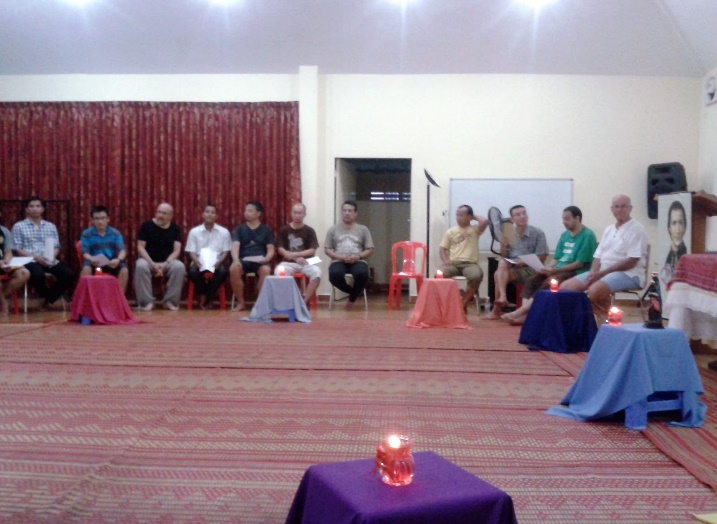